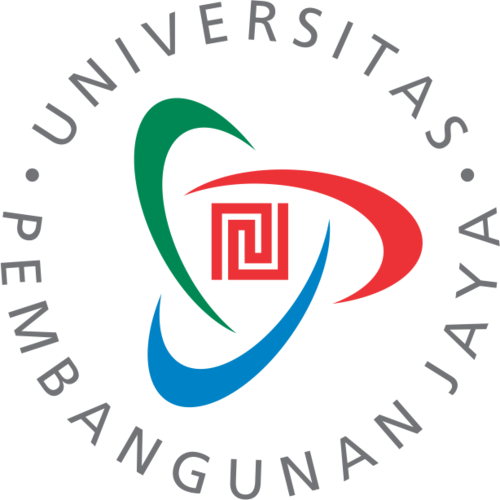 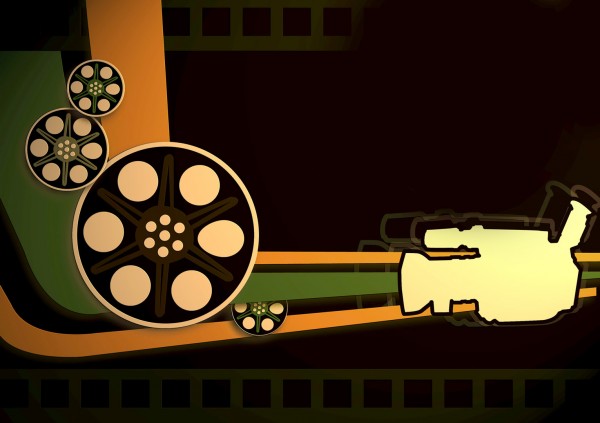 MEDIA AUDIO VISUAL
© syaifulhalim
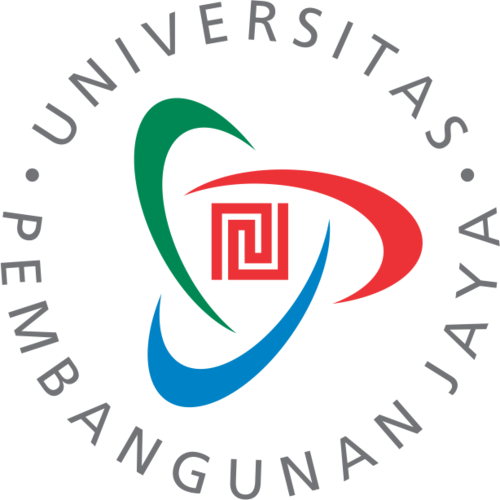 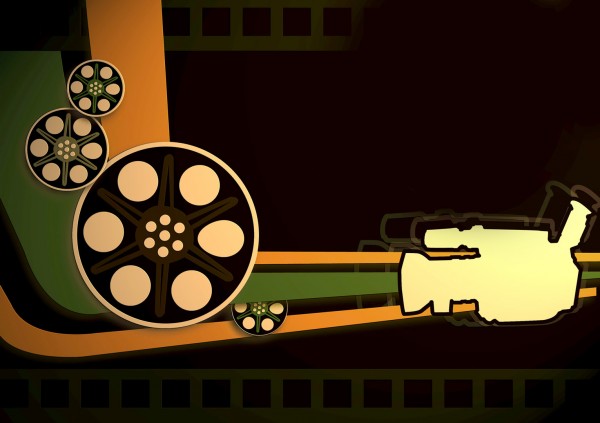 Diafragma, Shutter Speed, dan ISO
© syaifulhalim
TUJUAN PERKULIAHAN
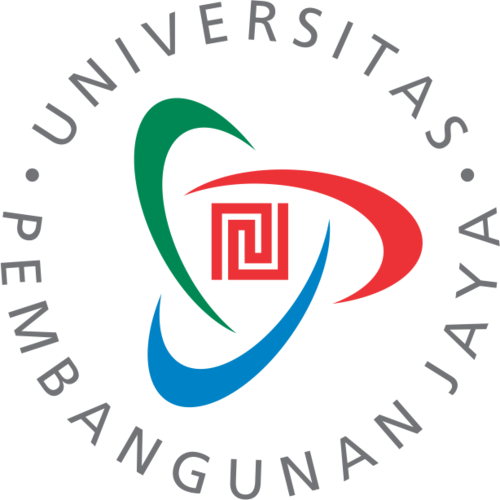 memahami perkembangan teknologi industri penyiaran
memahami pola kegiatan di lingkungan industri penyiaran
memahami teori dan praktik tata fotografi elektronika untuk televisi, baik secara single-cam atau multy-cam
memahami faktor-faktor pendukung dalam kegiatan tata fotografi elektronika untuk televisi, baik secara taping atau live
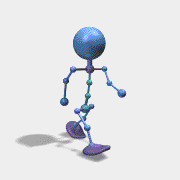 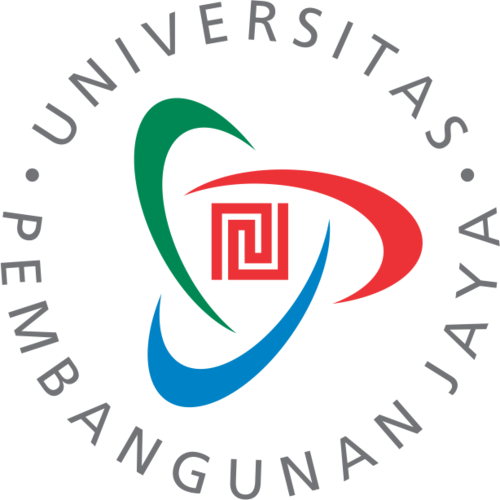 Teori dasar Fotografi, Diafragma, shutter speed, ISO/ASA. Diharapkan mengenal dan memahami teori dasar, sehingga tidak terjadi kegamangan teknis.
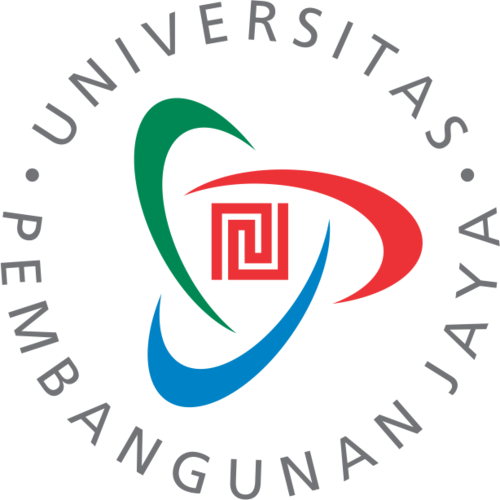 Eksposure/Pencahayaan:
Eksposure   pantas   menjadi   masalah   besar bagi   semua   fotografer,   baik   amatir   dan profesional.    Perlengkapan    fotografi   yang dimiliki   boleh   cukup   mahal,   lensa   yang dibawa    boleh    yang    terbaik,    film    atau memory card yang paling halus (ISO), lokasi pemotretan     cukup     eksotis,     tapi     bila persoalan  eksposure  payah,  hasil  foto  anda akan     menjadi     lembaran-lembaran     tak bermakna, datar, tak berdimensi.
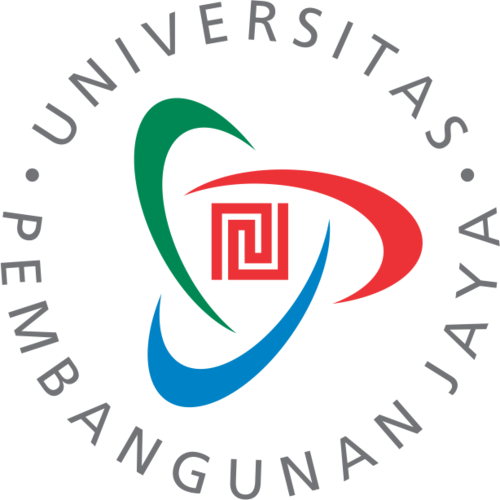 Eksposure yang akan anda pilih akan bergantung pada tiga persoalan pokok (basic theory of exposure)
1.
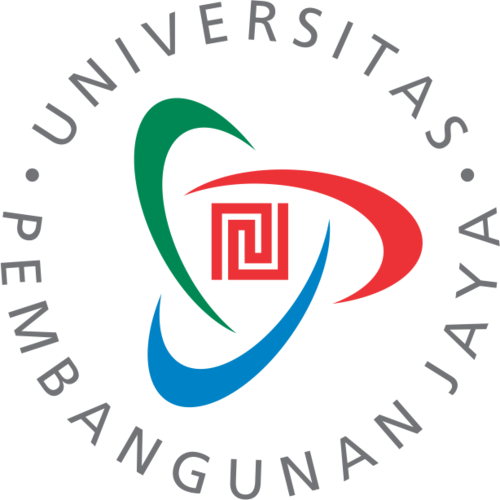 Begitupun dengan f-number atau diafragma adalah dikenal dengan  istilah  setengah  dan  dua  kalinya,  seri  yang  biasa digunakan adalah f/1.4, f/2, f/2.8, f/4, f/5.6, f/8, f/11, f/16, dan   f/22.   Masing-masing   angka   menunjukkan   ukuran bukaan lensa.
Bukaan  diafragma  adalah  pengontrol  ruang  tajam  atau depth of field, yang diinginkan dalam hasil pemotretan, dari yang  dekat  hingga  yang  jauh  semua  terlihat  fokus  atau tajam. Semakin kecil bukaan diafragma semakin luas ruang tajamnya,    dan    sebaliknya    semakin    besar    bukaannya semakin  terbatas  ruang  tajamnya.  Misalnya  bukaan  f/1.4 adalah lebih besar bukaannya dibanding dengan f/22 yang lebih kecil.
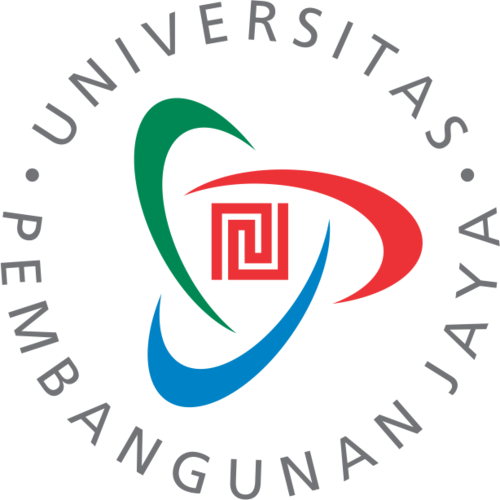 Bukaan Diafragma
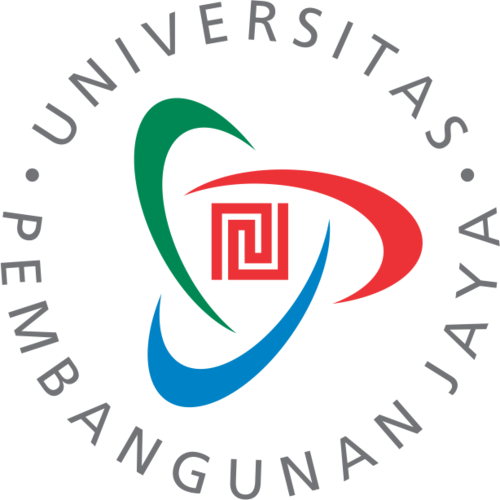 Fungsi Kecepatan (Rana)
Shutter Speed dinyatakan dalam detik atau sepersekian detik, seperti 1, ½, ¼ , 1/8, 1/15, 1/30, 1/60. 1/125, 1/250, 1/500, 1/1000,
…ϭ/8ϬϬϬ detik. Setiap speed adalah
setengah dari yang pertama tapi dua kali dari yang berikutnya, misalnya: 1/60 detik adalah adalah setengah dari 1/30 detik, tapi dua kalinya dari	1/125 detik.
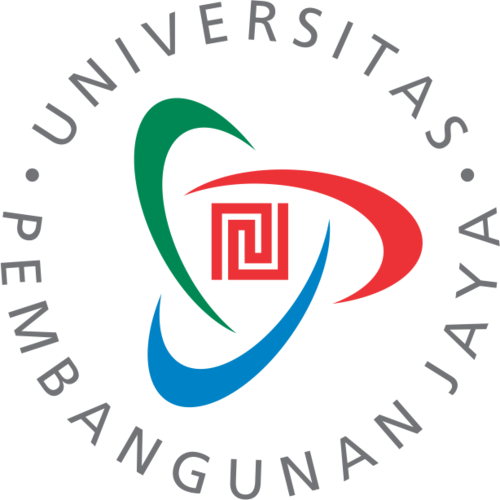 Gambar Foto Kecepatan di atas 1/400 detik.
Foto: Sophan Wahyudi
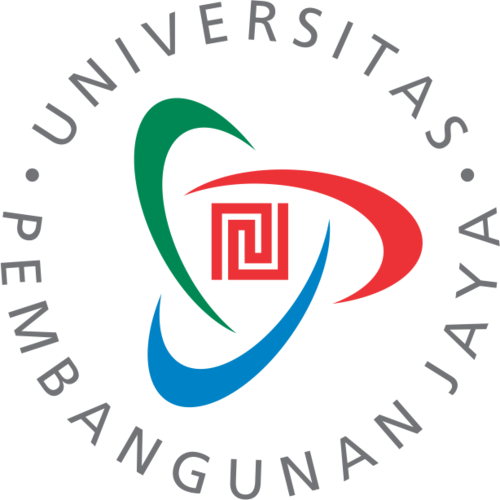 GAMBAR FOTO DENGAN KECEPATAN RENDAH 1/2 DETIK
Foto: Sophan Wahyudi
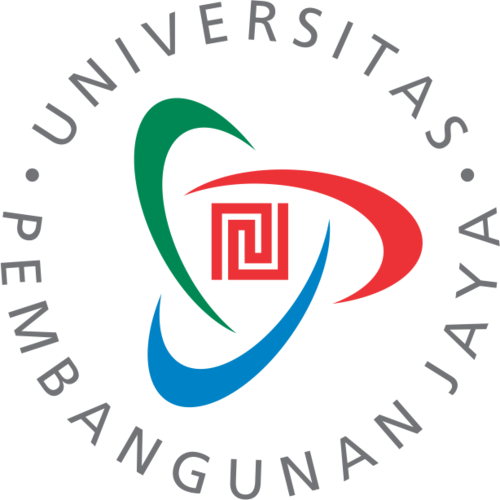 ISO/ Internasional Standard Organization
Internasional Standard Organization merupakan standar internasional untuk kepekaan sensor gambar tau film terhadap cahaya, yang digunakan satuan angka seperti ISO 100, 200, 400, 800, 1600, 3200 dan seterusnya. Pengaturan ISO adalah salah satu komponen penting untuk menentukan exposure yang tepat. Semakin tinggi nilai ISO maka semakin sensitif sensor terhadap cahaya dan foto yang dihasilkan akan semakin terang. Dalam fotografi digital, kemudahan yang diraskan adalah bisa bebas berganti nilai ISO dan bahkan bisa memakai ISO Auto.
REFERENSI
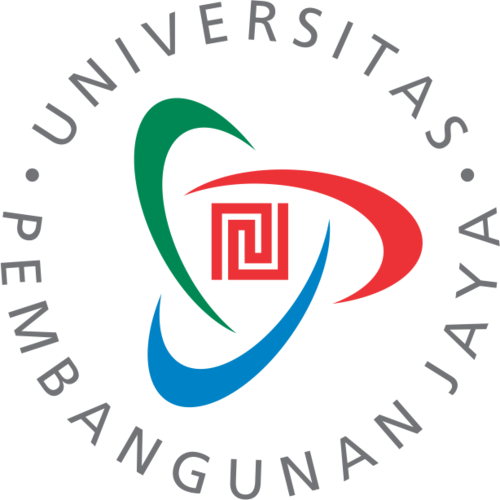 Millerson, Gerald. 2003. Video Camera Technique. Oxford: Focal Press. 
Ward, Peter. 2003. Digital Video Camerawork. Oxford: Focal Press.
Musbuburger, Robert B. 2003. Single-Camera Video Production. Oxford: Focal Press.
 Simon, Steve. 2013. The Passionate Photographer.  Jakarta: PT Elex Media Komputindo.
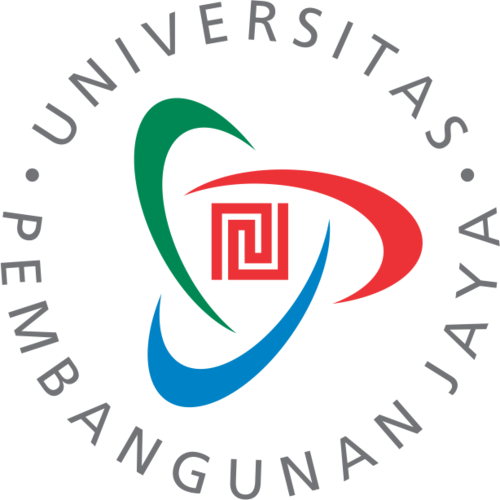 Terima Kasihdrs. syaiful HALIM, M.I.Kom